G8b Corrosion
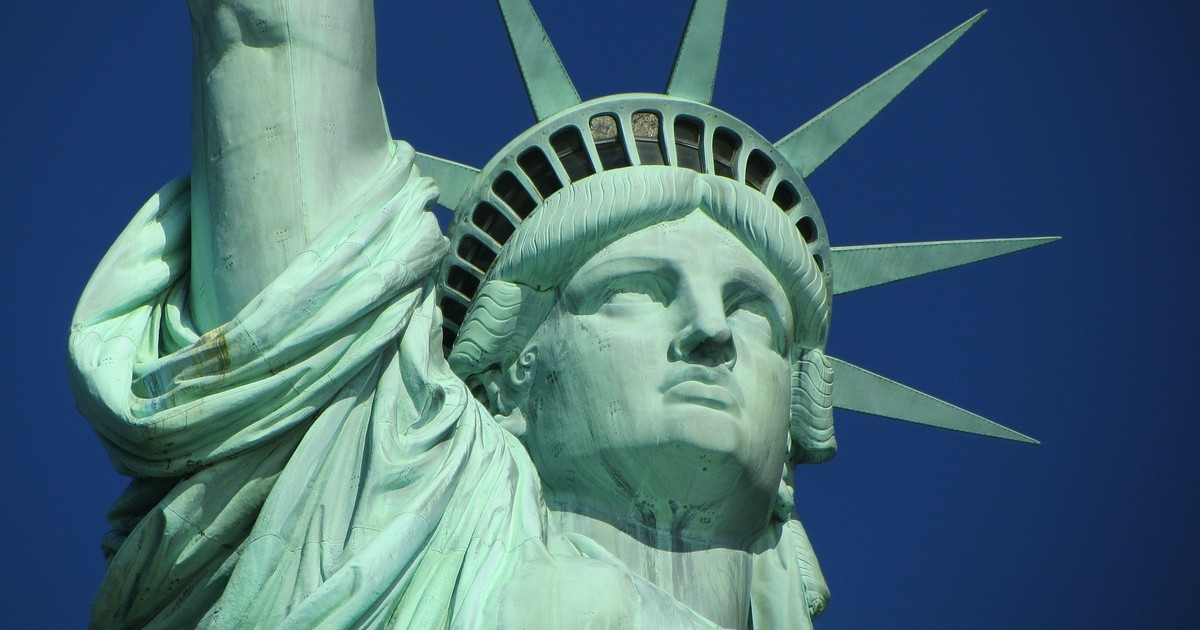 Complete these word equations:
lead oxide
lead + oxygen  _________

aluminium + _______  aluminium oxide

__________ + oxygen  potassium oxide
oxygen
potassium
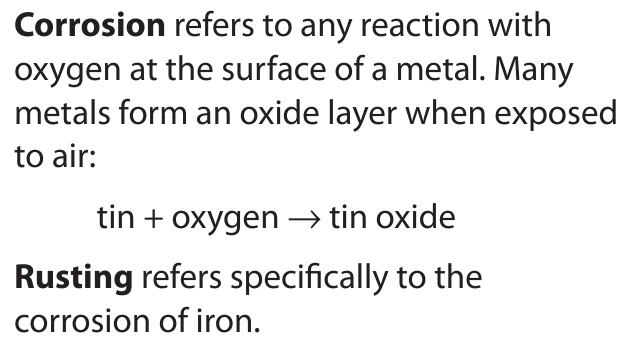 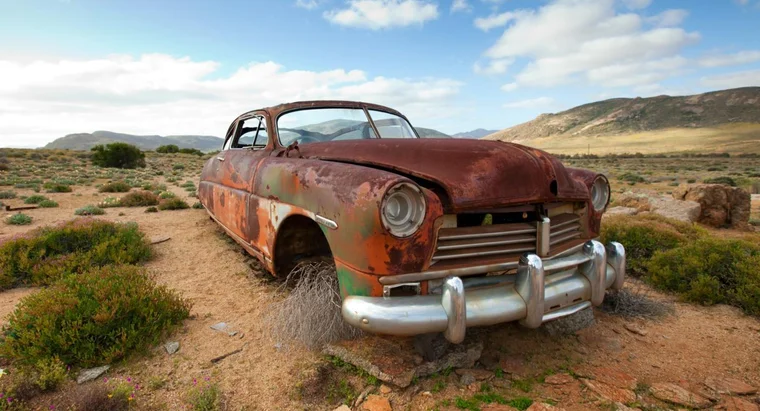 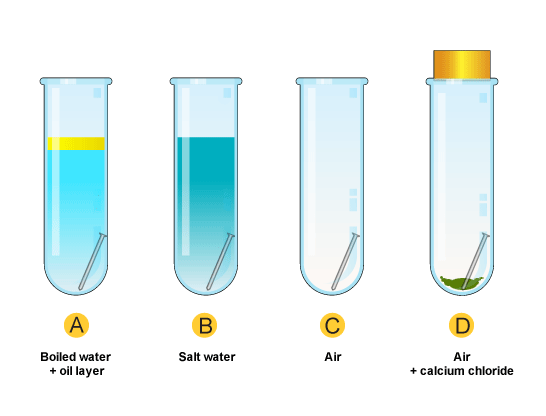 Investigating rusting
Set up the experiment as shown in the diagram above. Next lesson you will observe any changes
The chemical name for rust is hydrated hydroxide.

Rusting is a reaction between iron, oxygen and water.
Write this as a word equation.
iron + oxygen + water  hydrated hydroxide
Protecting from rust
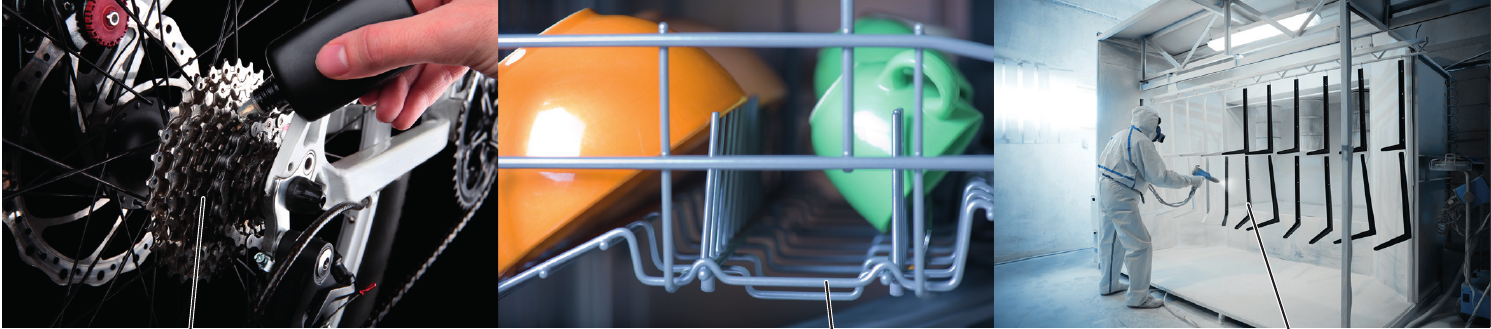 All these methods provide a barrier between the iron and the oxygen and water vapour.
Oil
Plastic coating
Painting
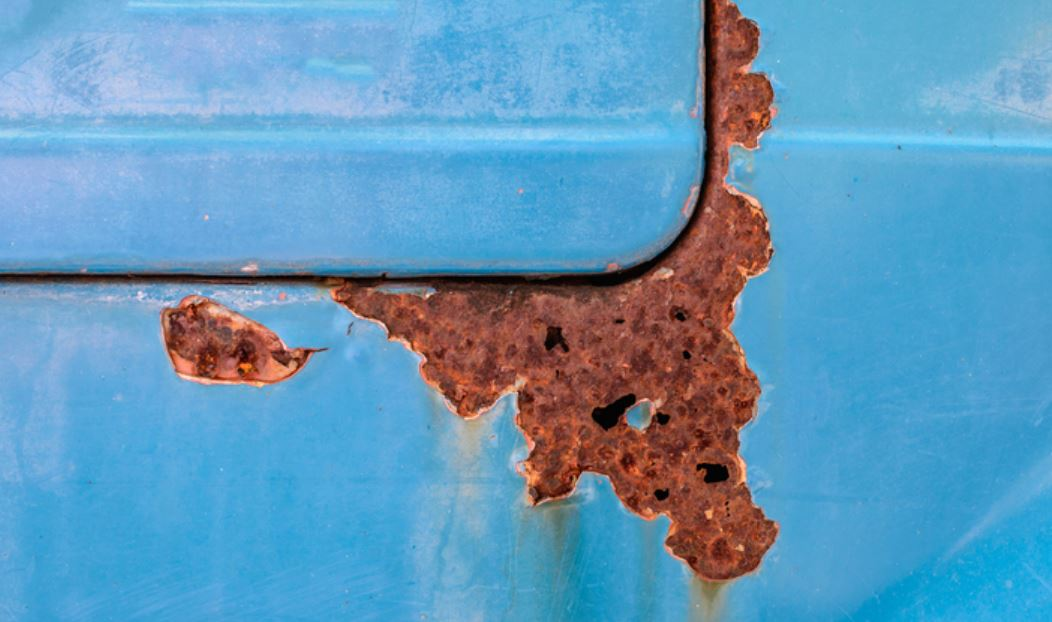 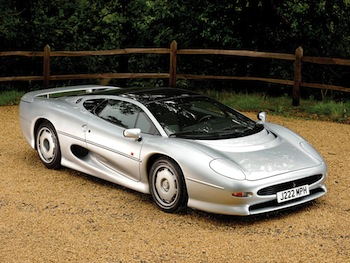 Rust is permeable so lets oxygen and water vapour through. Aluminium reacts with oxygen to form an impermeable aluminium oxide.
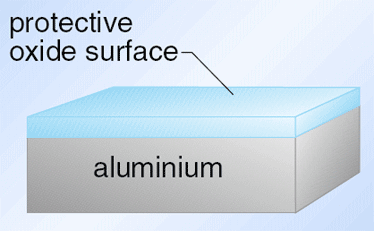 Chemical Formula
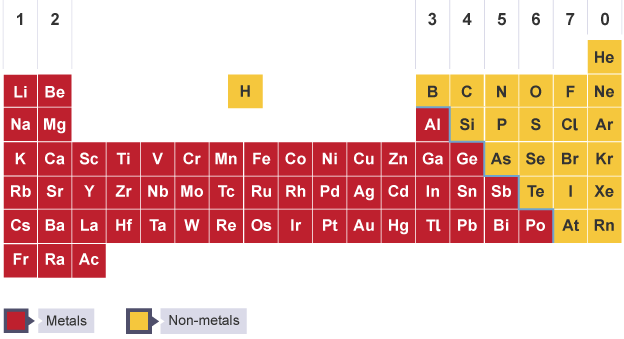 Model
Formula
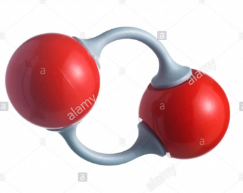 O2
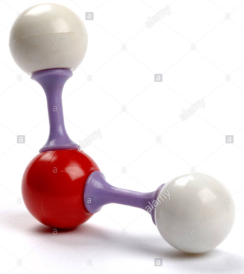 H2O
Black: carbon (C)
Red: oxygen (O)
White: hydrogen (H)
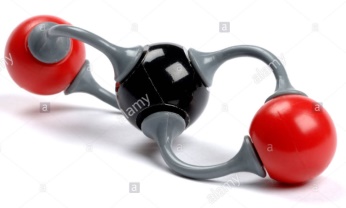 CO2
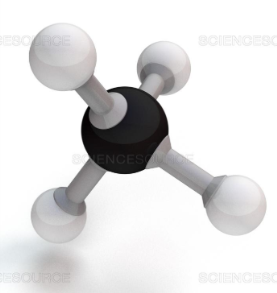 CH4
Chemical Equations
Methane (CH4) reacts with oxygen (O2) to produce carbon dioxide (CH4) and water (H2O).
Write a word equation for this reaction.
methane + oxygen  carbon dioxide + water
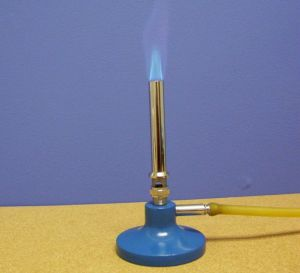 Balanced Symbol Equations
Methane (CH4) reacts with oxygen (O2) to produce carbon dioxide (CO2) and water (H2O).
methane + oxygen  carbon dioxide + water
Swap the words for the formulas
CH4  +  O2    CO2  +  H2O
The number of atoms needs to be the same on each side of the equation.
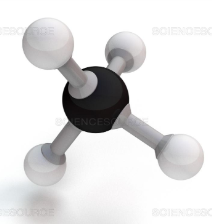 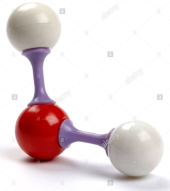 +
+

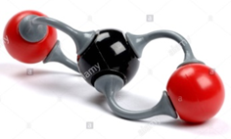 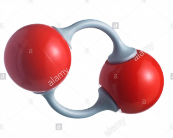 CH4    +    O2        CO2    +    H2O
2
2
C
1
1
H
2
X
4
4
O
4
2
X
3
X
4
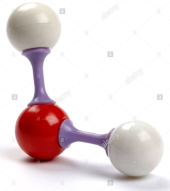 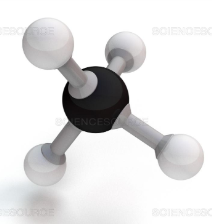 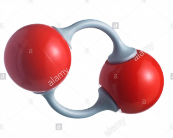 +
+

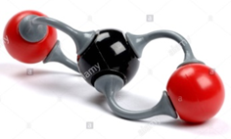 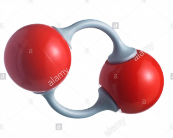 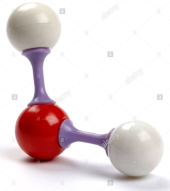 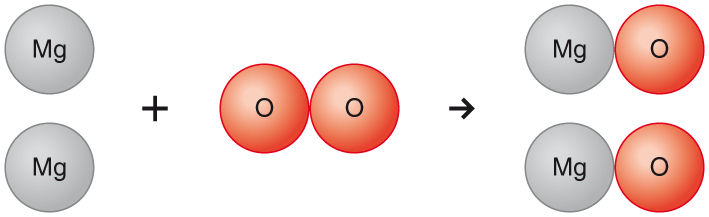 Write the balanced symbol equation for the above reaction.
2
Mg  +  O2    MgO
2
© Pearson Education Ltd 2014. Copying permitted for purchasing institution only.  This material is not copyright free.
Balancing symbol equations
Examples for you to try
H2 +
I2 →
2
HI
© Pearson Education Ltd 2014. Copying permitted for purchasing institution only.  This material is not copyright free.
Balancing symbol equations
Examples for you to try
2
Na +
Cl2 →
2
NaCl
© Pearson Education Ltd 2014. Copying permitted for purchasing institution only.  This material is not copyright free.
Balancing symbol equations
Examples for you to try
4
Li +
O2 →
2
Li2O
© Pearson Education Ltd 2014. Copying permitted for purchasing institution only.  This material is not copyright free.
Balancing symbol equations
Examples for you to try
4
Fe +
3
O2 →
2
Fe2O3
© Pearson Education Ltd 2014. Copying permitted for purchasing institution only.  This material is not copyright free.
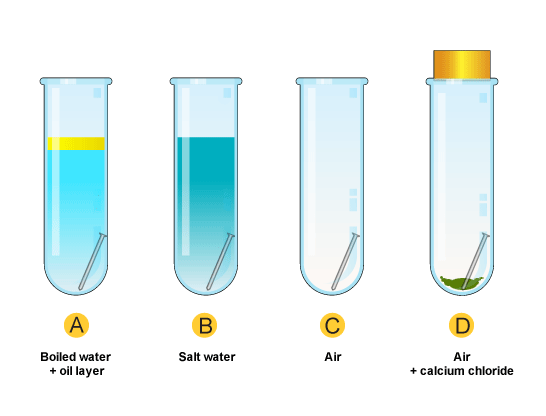 Tube B
Tube D
Tube A. Iron and _______
Tube B. Iron, water, ________ and salt
Tube C. Iron, oxygen and ________
Tube D. Iron and _________
Conclusion
Investigating rusting
Record your observations
Tube A
Tube C
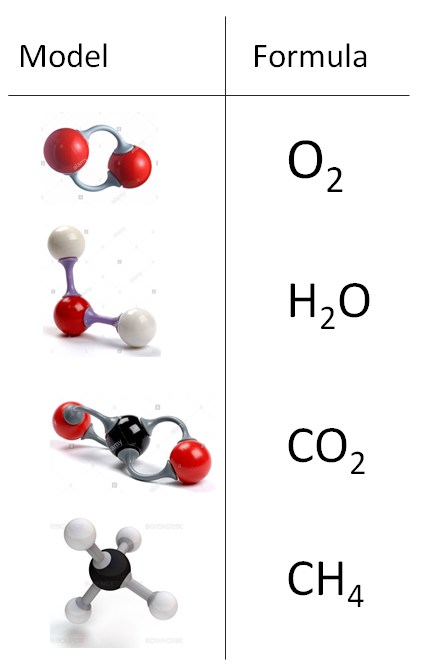 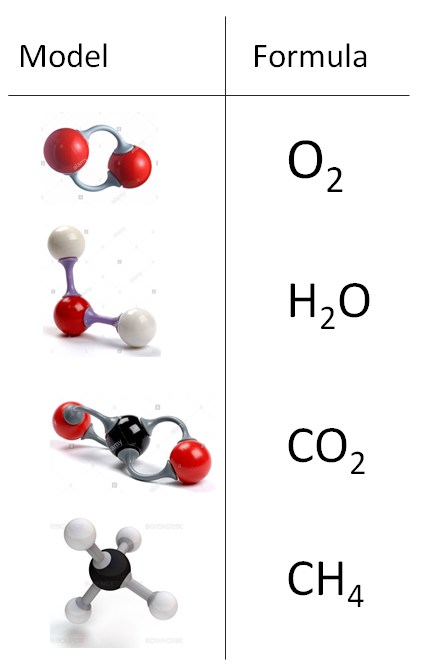 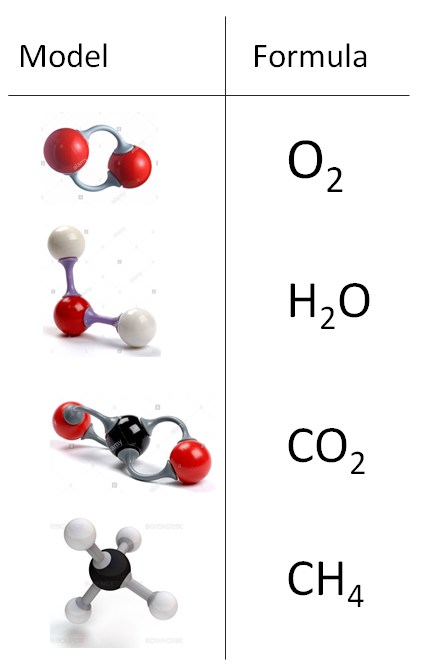